Как шипит змея?
Ш________
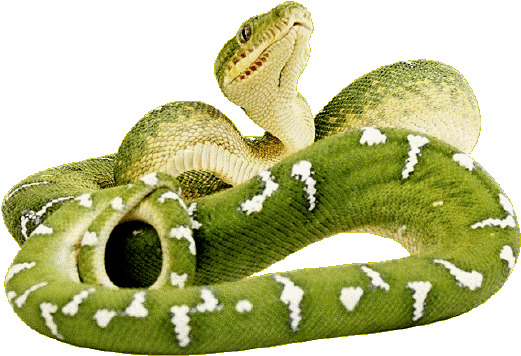 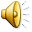 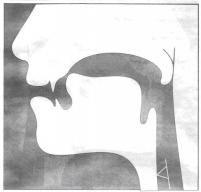 Дай характеристику звуку [Ш]
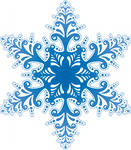 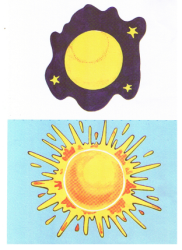 Звук [Ш]-
согласный, всегда твёрдый, глухой
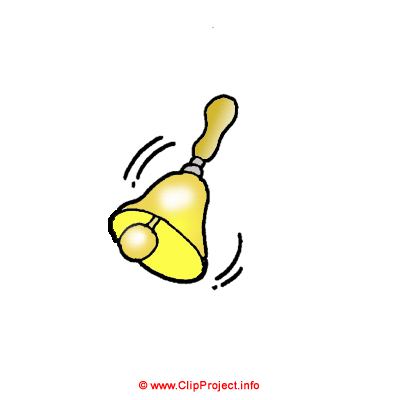 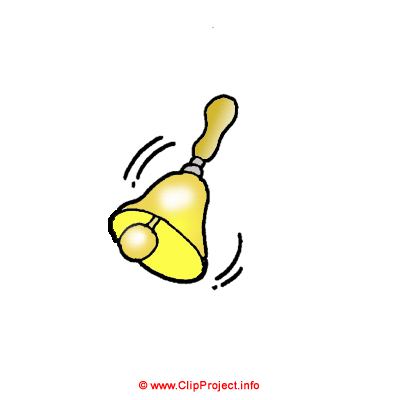 Язык широкий вверху
Воздушная струя тёплая
Голоса нет
Прочитай слоги
КО
Ш
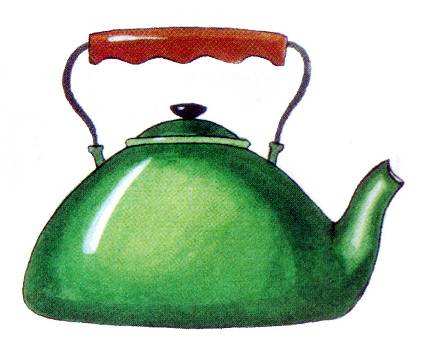 А
А
Поймай звуки, составь слово
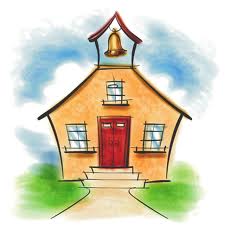 Ш
А
Л
К
О
ШКОЛА
Алёша – школьник.
Наташа – школьница.
Алёша и Наташа – 
школьники
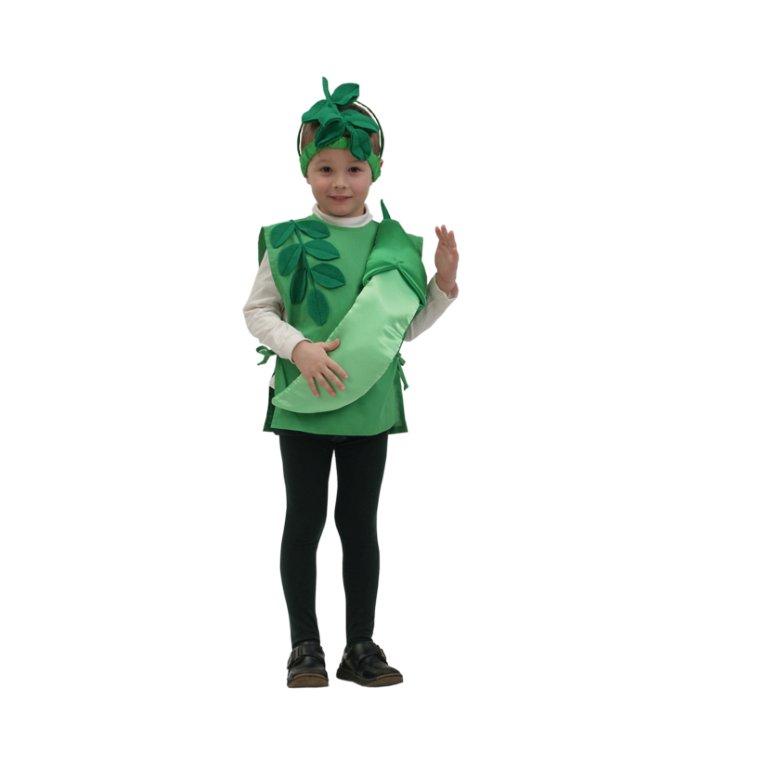 Считалка
По дороге Миша шел
Он горошину нашёл
А горошина упала,
Покатилась и пропала.
Ах! Ах! Ох! Ох!
А там вырастет горох?
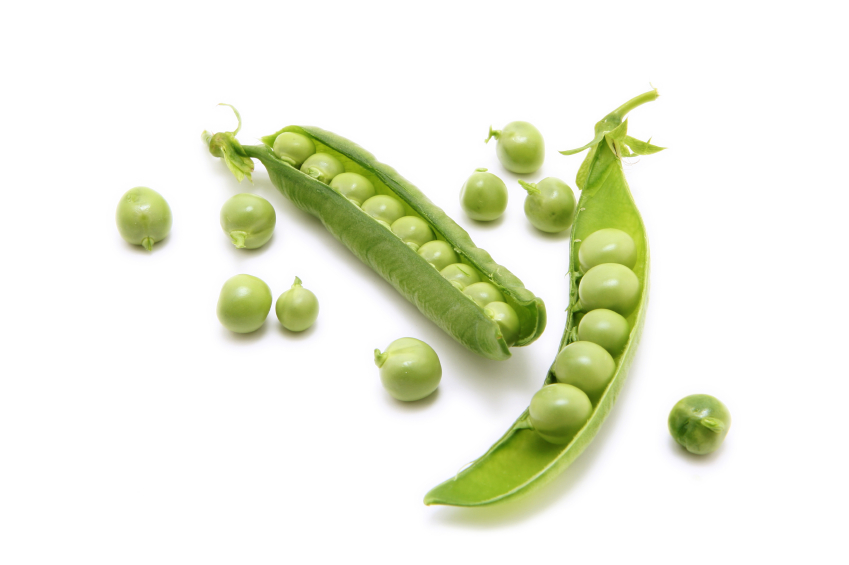 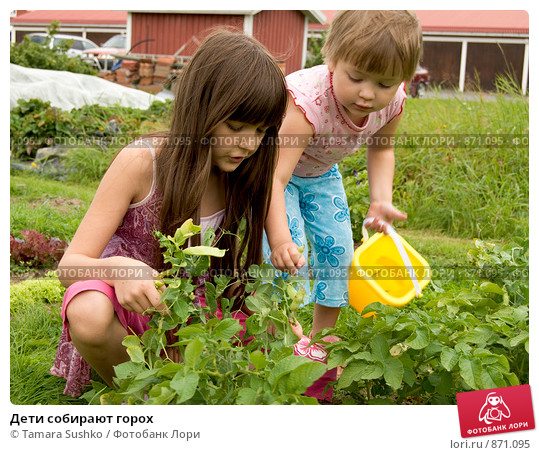 Ты решил(а) примеры?
-Да, решил(а).
Решил(а) правильно?
-Да, правильно. У меня нет
ошибок.
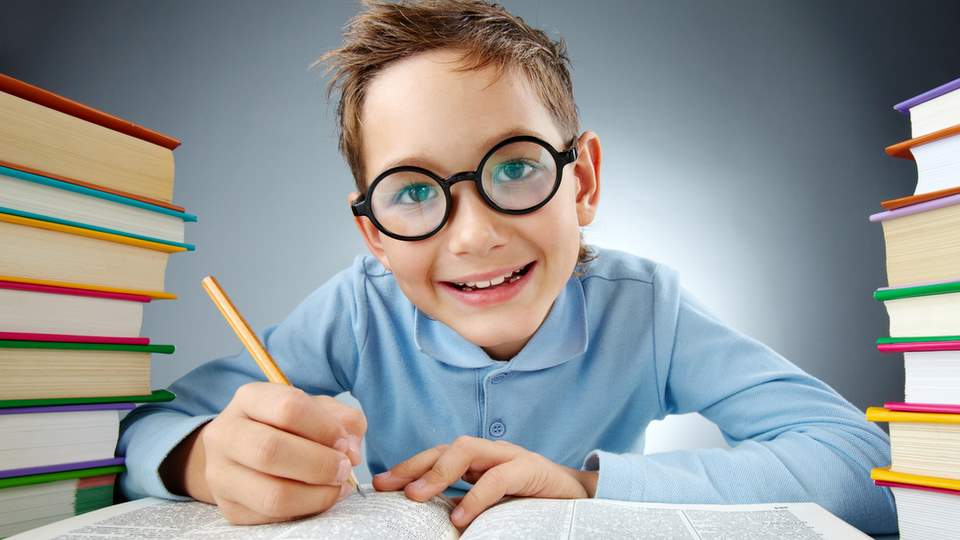 Ты решил примеры?
-Нет, не решил.
Почему?
-Мне трудно. Я не понимаю.
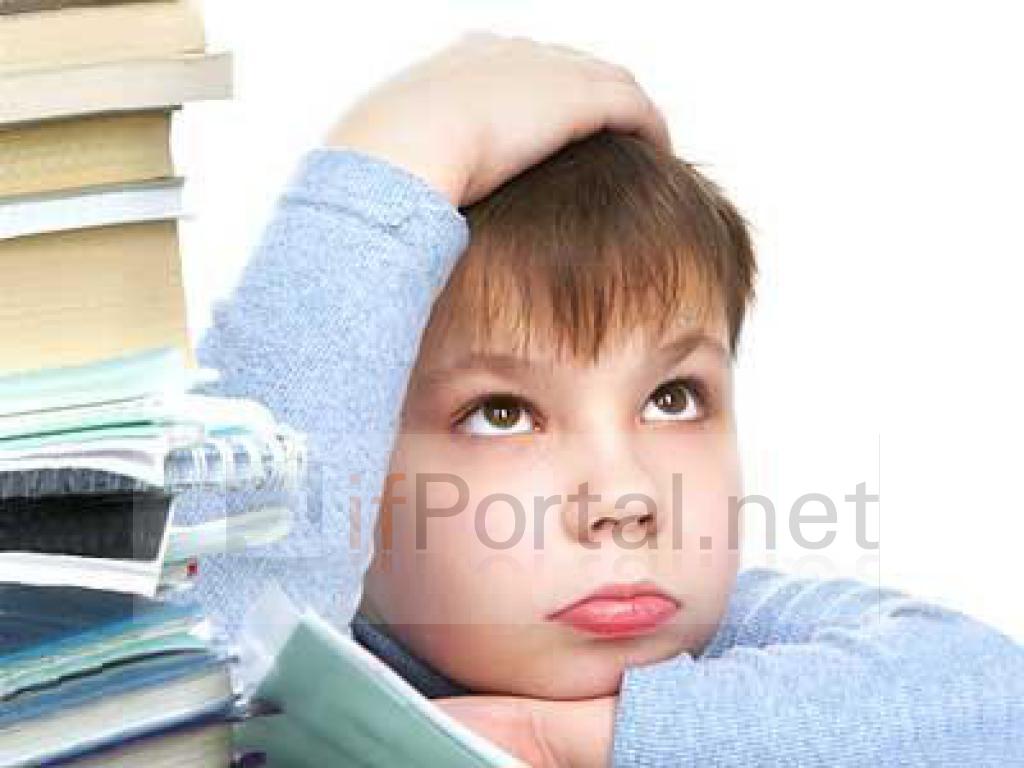 Кто живёт далеко от школы?
Ответь на вопросы. Говори хорошо звук [Ш]
Кто близко?
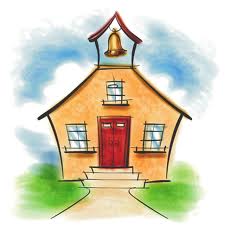 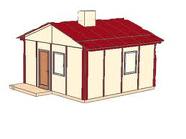 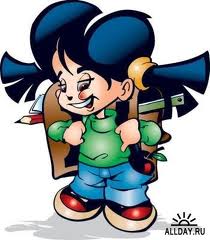 Даша
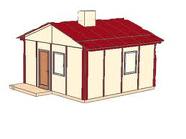 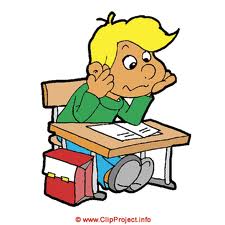 Саша
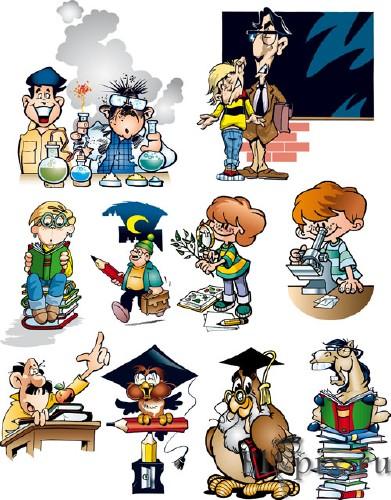 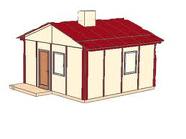 Гриша
Назови  звуки, которыми отличаются слова
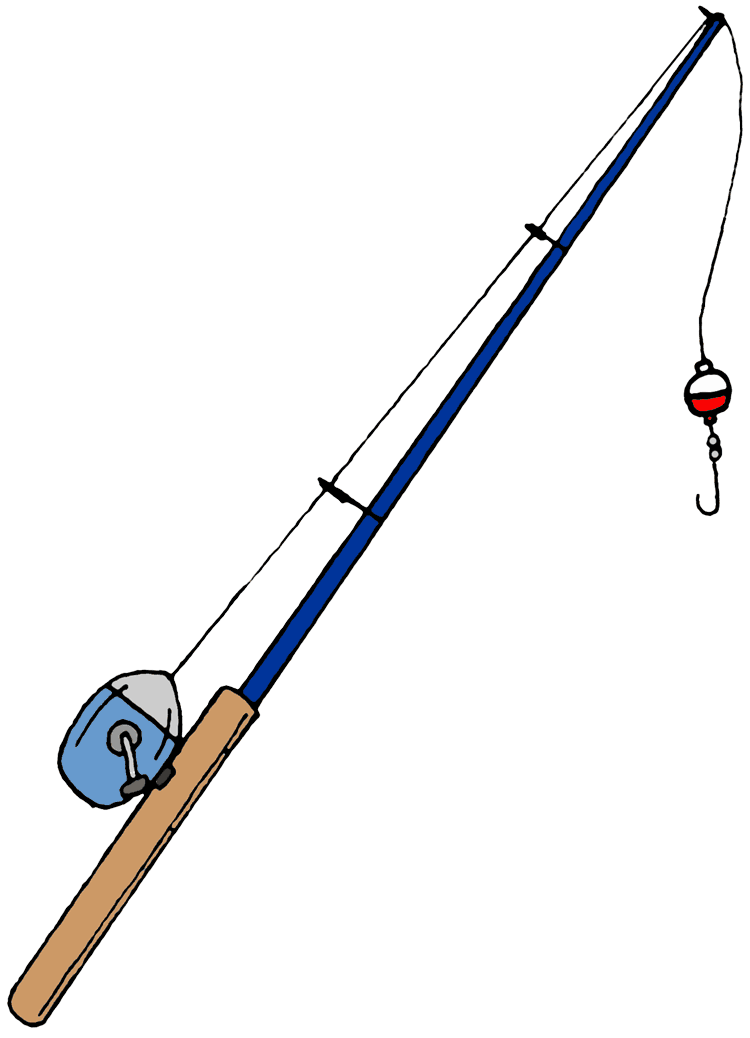 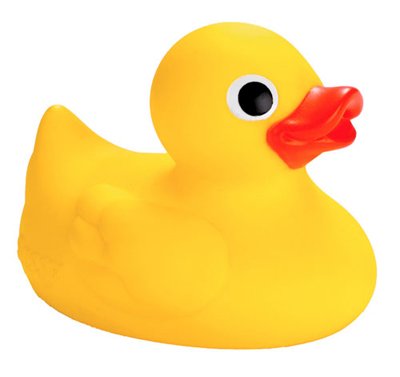 уточка
удочка
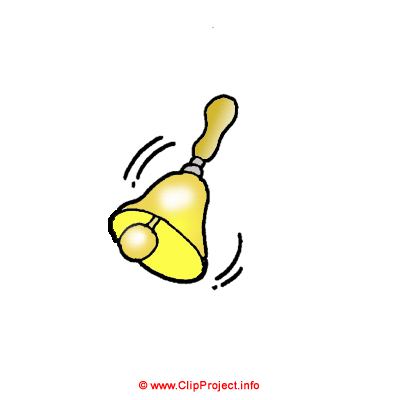 Д
Т
Слушай и повторяй слоги
Д
Ы
У
А
О
Т
Исправь ошибки.
чистая тетрадь
ЧИСДАЯ ТЕДРАТЬ -
сладкий торт
СЛАДКИЙ ДОРД-
дубовый стол
ТУБОВЫЙ СДОЛ-
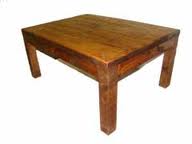 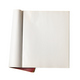 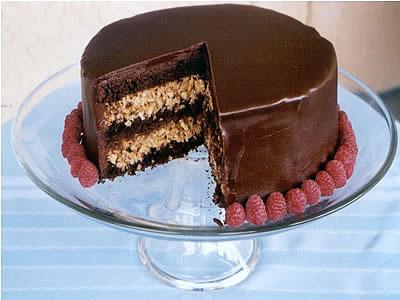 Ответь на вопросы
Назови последний месяц года.
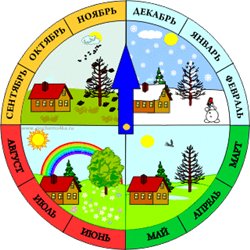 Назови последний месяц весны.
Взрослые окапывают деревья.
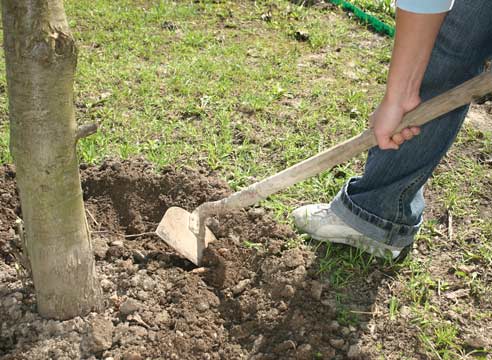 тёплые
улетают
в
страны.
Птицы
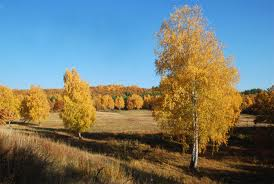 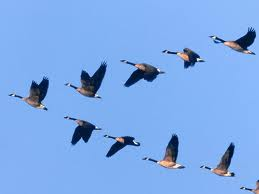 Назови осенние месяцы.
Сентябрь, октябрь, ноябрь – 
осенние месяцы.
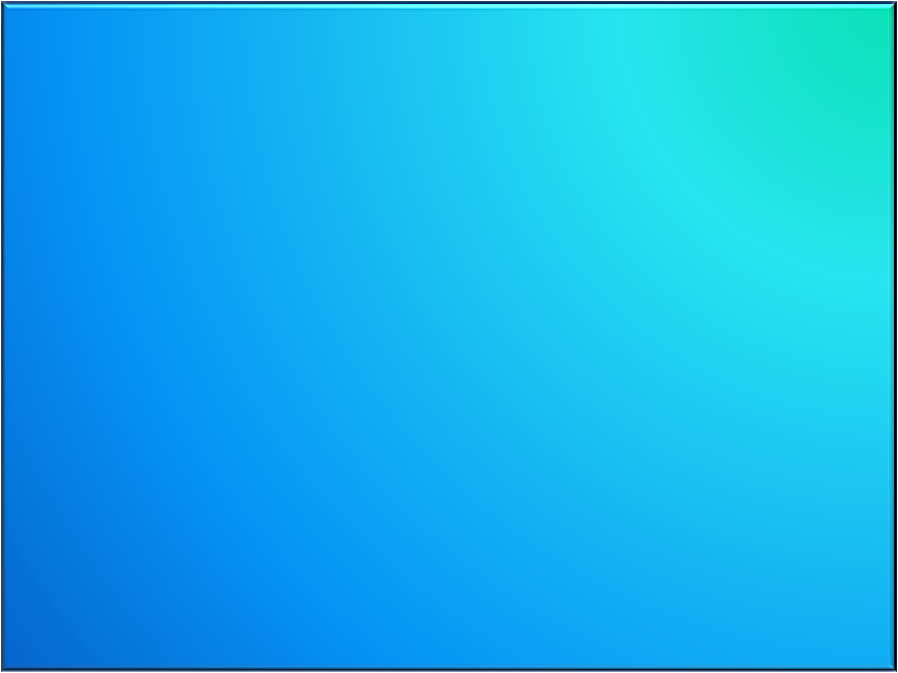 Молодец!
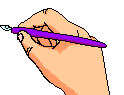 В презентации использованы:
Картинки, анимация, игра «Лабиринт» и фотографии из различных сайтов интернета.
Учебно-демонстрационный материал «Артикуляция звуков в графическом
 изображении» (приложение к книге «Логопедическая азбука» Е. В. Новиковой).
Учебно-методическое пособие В.А.Акименко «Новые логопедические 
 технологии».  
Речевой материал из программы специальных (коррекционных)
 образовательных учреждений I вида  (3 класс).